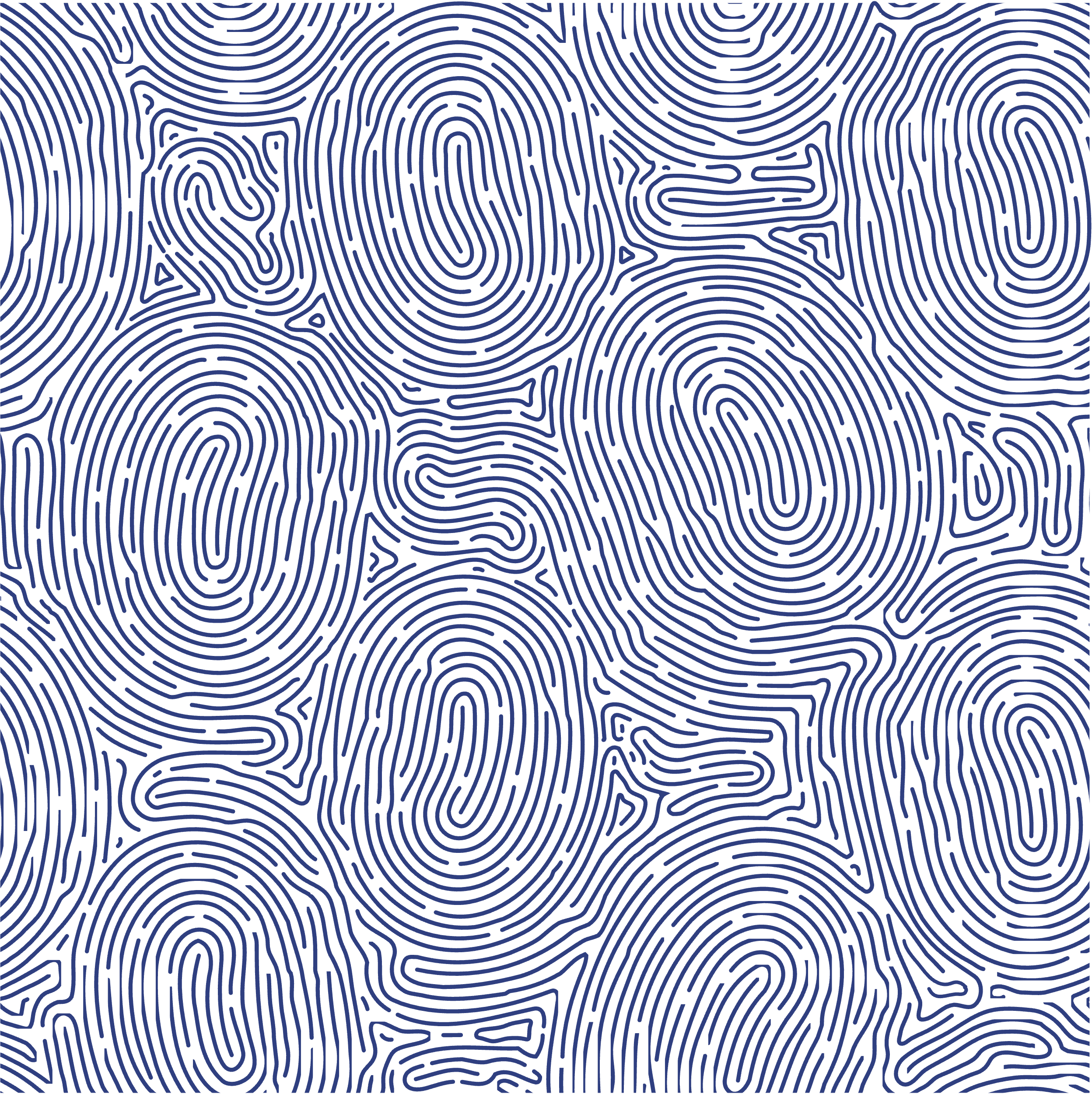 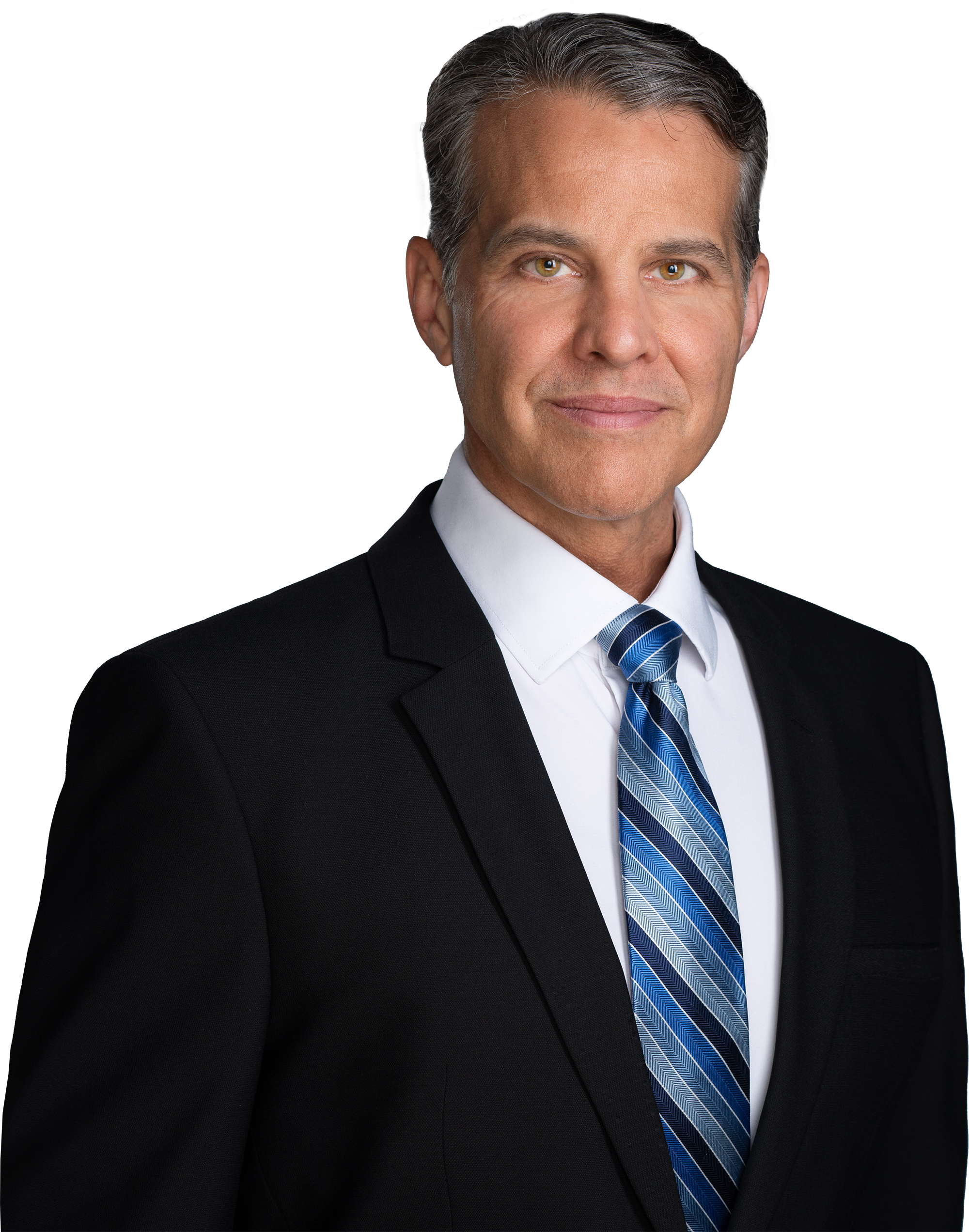 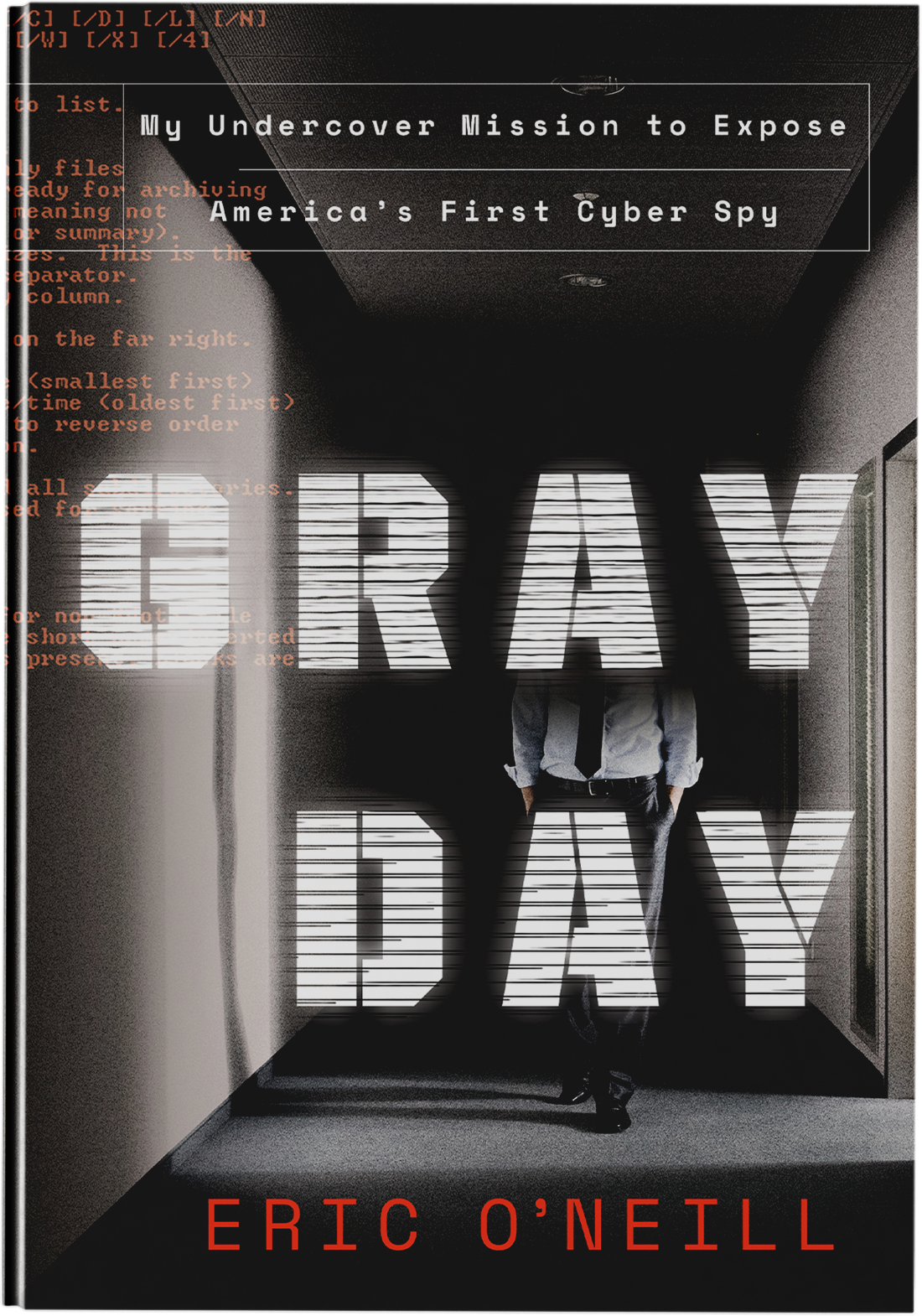 Former FBI Ghost
Founding Partner, The Georgetown Group
National Security Strategist, NeXasure
Author of Spies, Lies, and Cybercrime and Gray Day
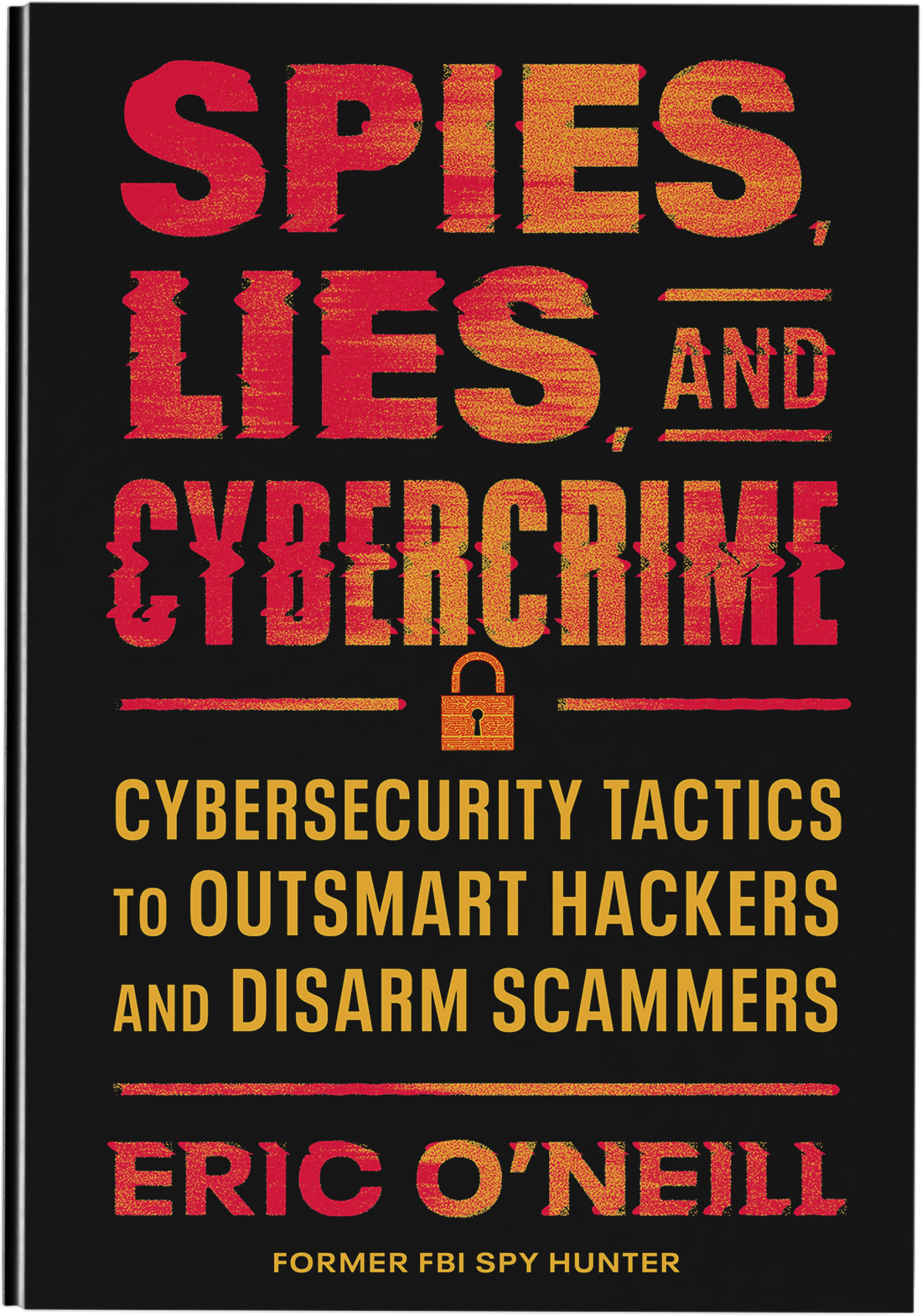 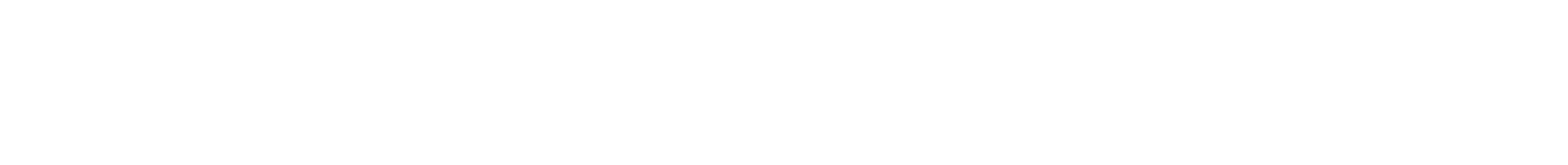 Secrets from a Legendary Spy Hunter
Decoding AI Deepfakes, Extortion & More

ericoneill.net
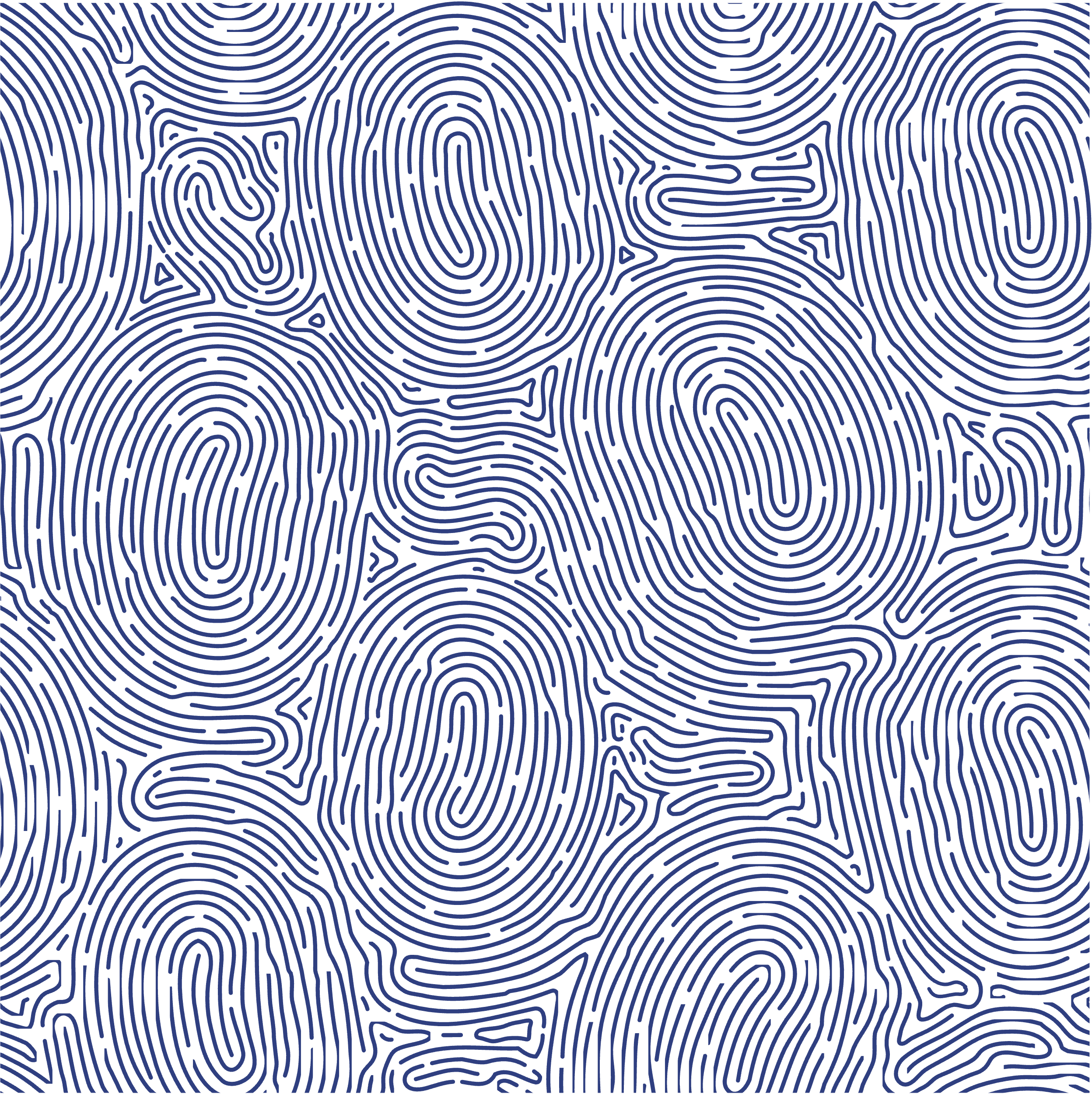 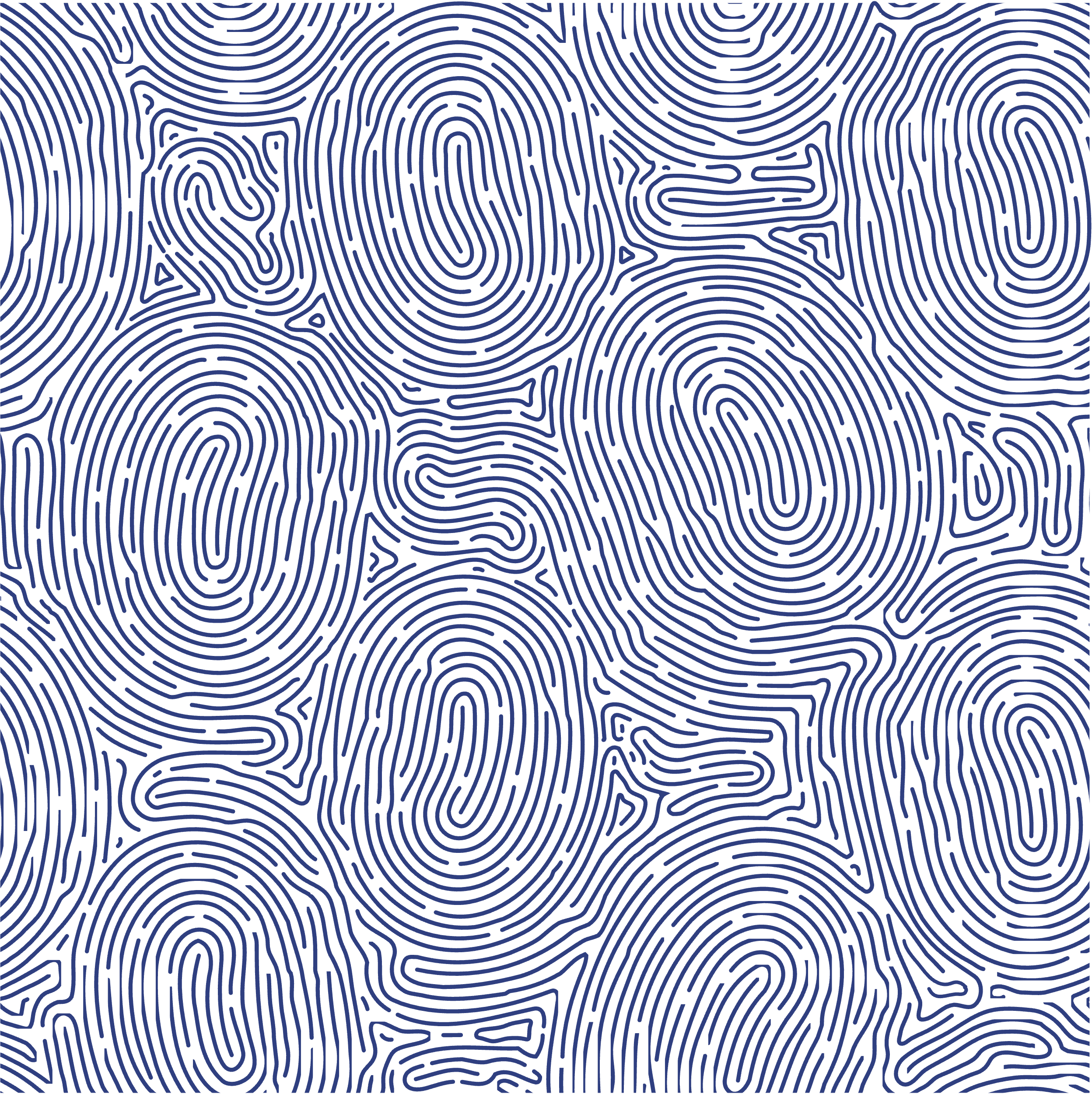 Prepare
Assess
P.A.I.D
Investigate
Decide
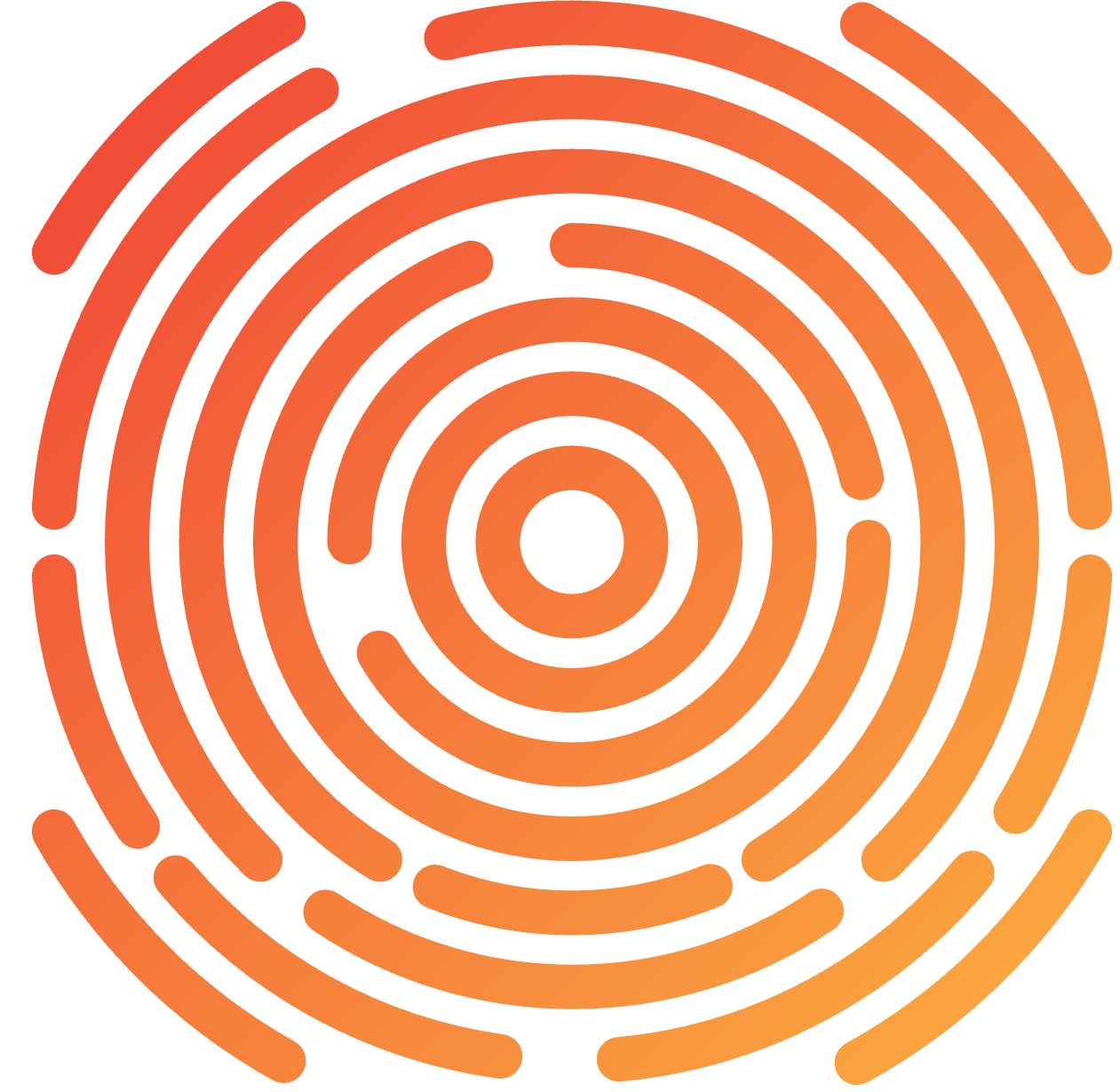 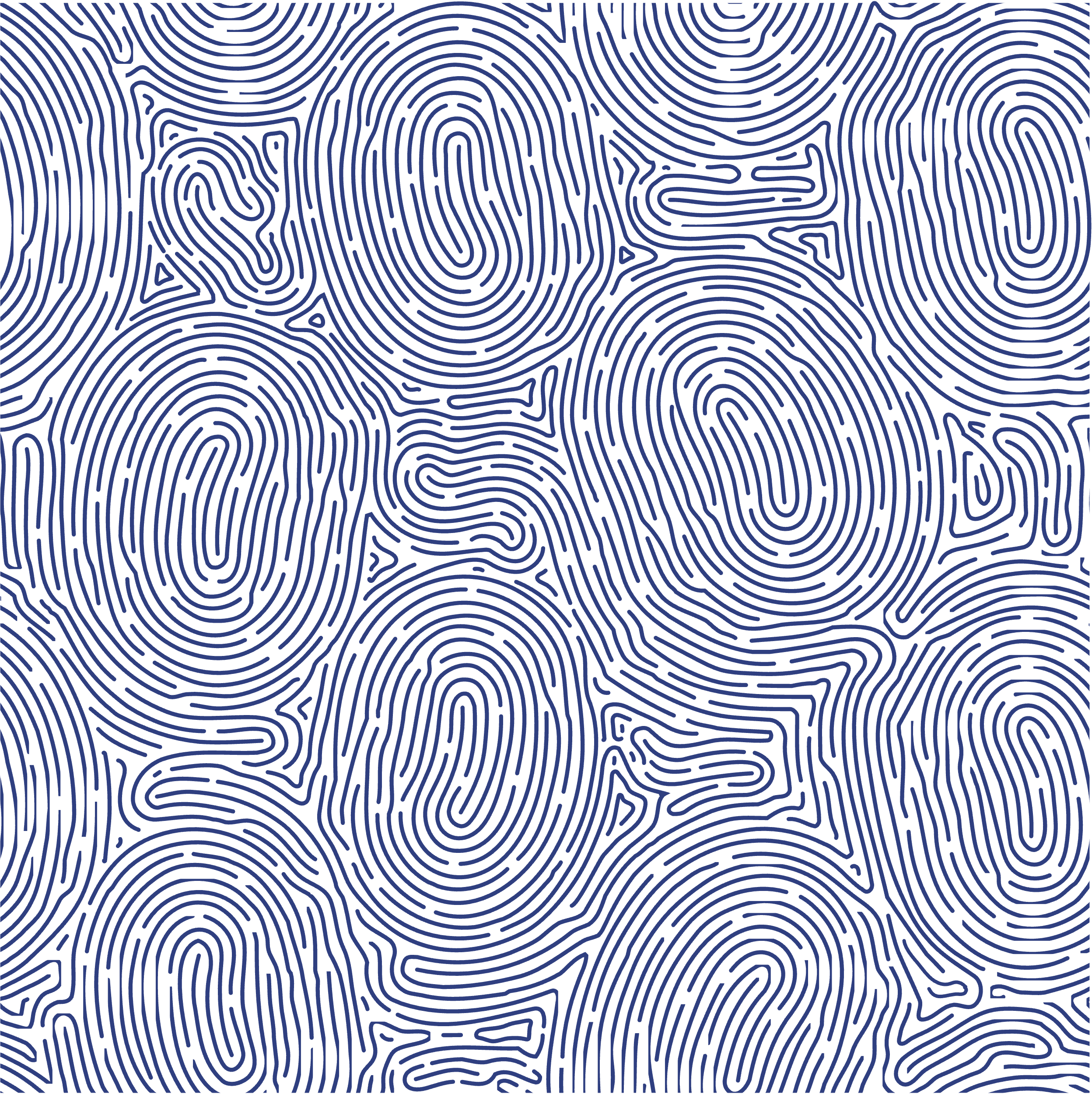 Connect with Eric
WWW.EricONeill.NET/Newsletter
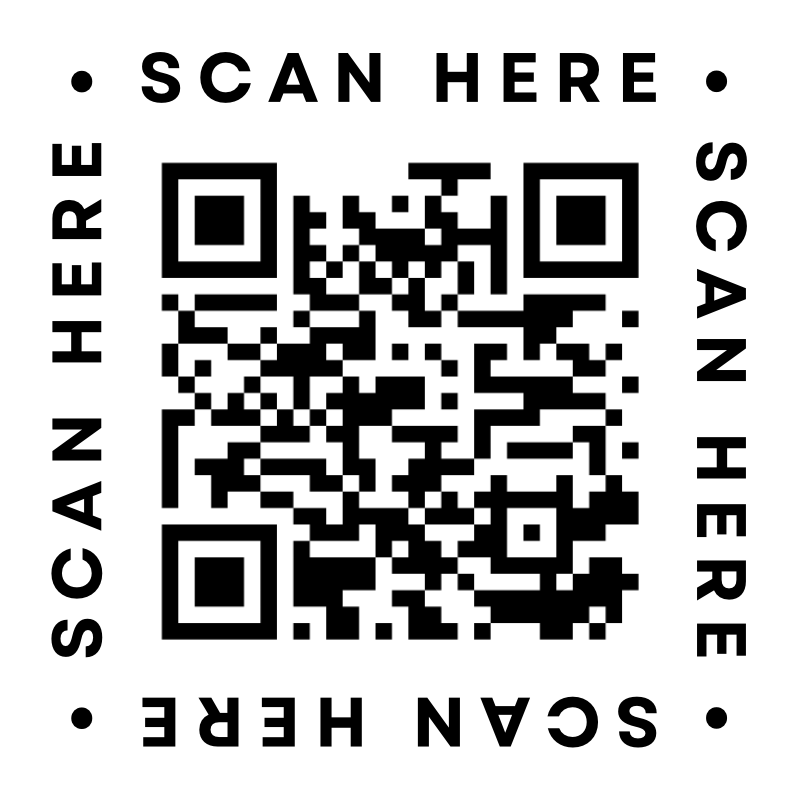